Strategic Planning Steering Committee

Student Engagement Subcommittee:
Prabhjit Singh Bagga. Brandon Mills, Nick French, Lynette Gacheri, Michelle Scheer, Alex Diaz
Student Engagement ReportPresented to the Strategic Planning Steering Committee March 26, 2013
3 Town Hall Meetings, 3 Questions
Why did you choose Wichita State University?

What have been your best experiences at Wichita State University? Would you recommend Wichita State University to your family or friends, why or why not?

As a student, what concerns you most about Wichita State University? What do you think needs improvement?
Feedback
84 students attended the town hall meetings

Approximately 430 responses collected
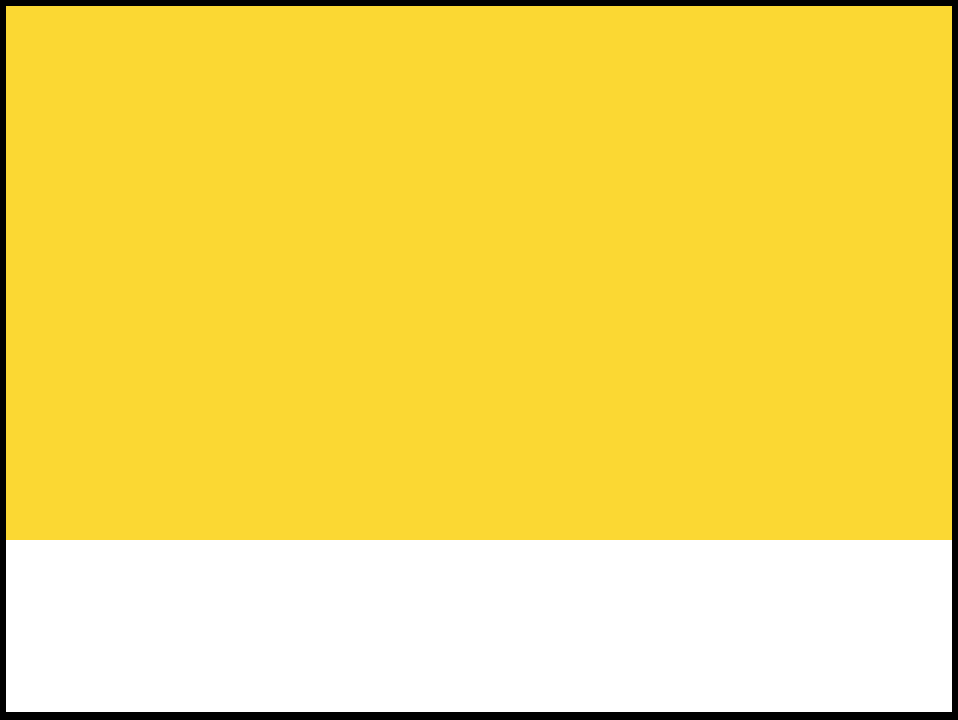 Top 4 reasons students love Wichita State University:
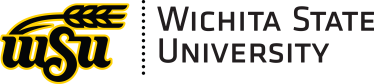 4
1.  Academic Major or Program
Specific programs mentioned:
Aerospace Engineering
Business
Nursing
Entrepreneurship
Flexibility of programs – Can choose to double major
2.  Cost
Scholarship Opportunities

Competitive Tuition
 
Urban Atmosphere
3.  Location
Close to home
Close to many different businesses with available internships and other opportunities
Thriving diversity
People come from all over the nation and globe
4.  Opportunities
Advanced Networking Research Institute (ANRI)
Executive Director, Dr. Ravi Pendse
Hands on experience with real world problems
Projects
Cisco Systems
Palo Alto Inc.
NetApp Inc.
Spirit Aero Systems
National Institute of Aviation Research (NIAR) for Aerospace Engineers 
Hands on experience
Wind tunnel
Full time job opportunities
Coop and  Internships
NetApp
Koch
Boeing
Spirit
Cessna
Wesley
Via Christi
Additional Positive Acknowledgements About the University
Free tickets to sporting events for WSU students

Large events, like concerts for students, hosted by SAC and SGA
(Student Activities Council)
(Student Government Association)
Free advertising for student organizations from Student Involvement

Options to double major
Graphical Breakdown
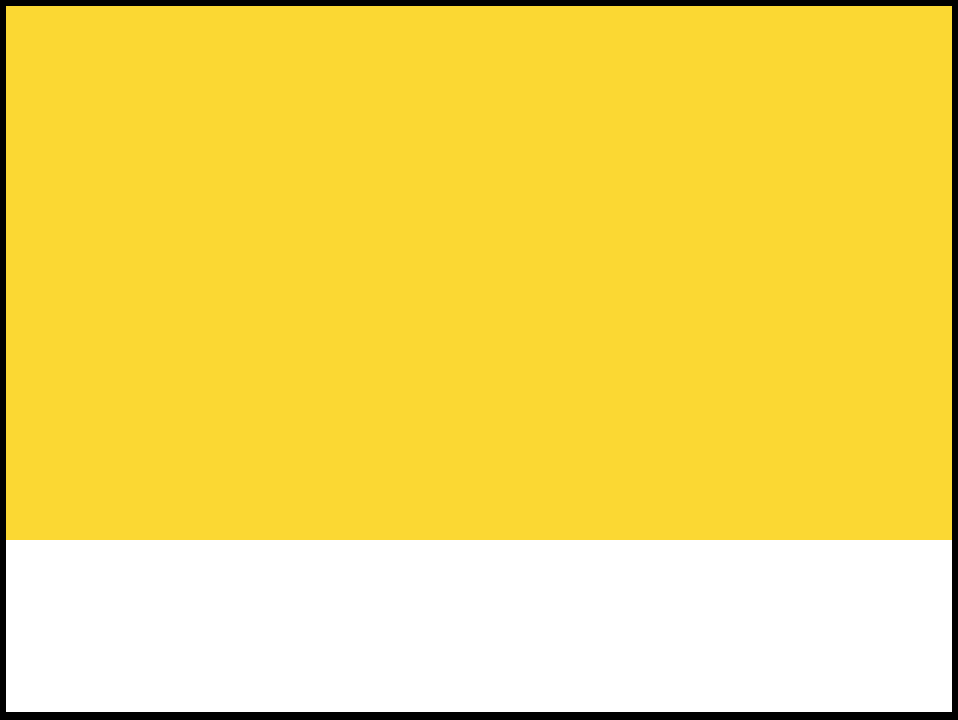 Top 5 growth areas for 
Wichita State University:
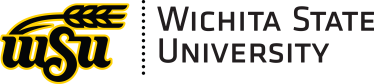 11
1.  Security
Students feel campus police is not sufficient
Very few cadets
Students fear walking to class at night
Fearful of surrounding neighborhood
Not enough safe points of access, including stop lights and cross walks
2.  Rising Costs
Concern about rising tuition cost
Millipede vs. increase in tuition 
More scholarships for international students 
More loan opportunities for international students 
Rising cost of living in residence halls
3.  Campus Culture and School Spirit
Students would like to have more places to hang out like coffee shops or lounges spread out around campus
More campus traditions
Hippodrome
Tailgating for sports
The Rhatigan Student Center should be open later hours
Keeps students on campus
Possibly light alcoholic beverages available in the bowling alley/recreation center
Safe Ride is something that could help with this.
Student involvement - student organizations want easier ways to get funding, less paperwork, and better advertising for their programs
They feel like they don’t get enough recognition and support from campus
4.  International Student Opportunities
Financial Needs
Scholarships for undergraduate students
Employment
Cadets 
On-campus recreational centers
5.  Academics
Undergraduate research
Special events for graduate students
Increase number of graduate programs
Additional Thoughts for Improvement From Students
Plus/minus system
Parking
Healthier food options
Advising
Shocker card usage in vending machines, bookstore, Chipotle, printing, etc.
Bussing system that would go to the mall and other places.
Graphical Breakdown